Utility Process Improvement Update
Annual Iowa DOT Utility Meeting
February 29, 2024
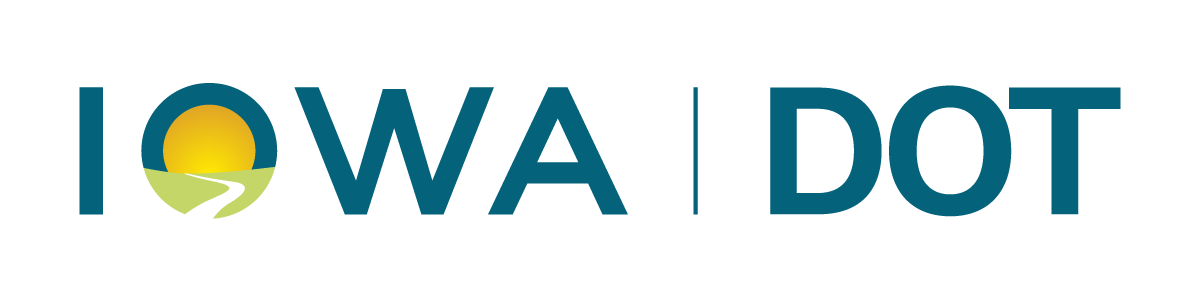 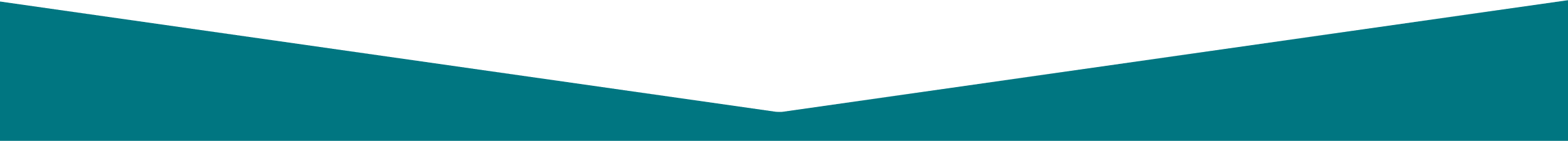 Objectives:
Update the Utility Accommodation and Coordination Policy
Work with Iowa One-call to improve utility locates
Develop a utility construction conflict resolution process
Goal 1:
Improve awareness and compliance with utility policy and permit requirements
Objectives:
Develop pilot projects identification, conflict analysis, and resolution of utility impacts
Pilot the use of multi-duct installations in congested areas
Pilot digital utility as-builts on a few contracts for installation of DOT owned utility facilities
Goal 2:
Implement a more proactive project development process to avoid, minimize and mitigate the impacts on utility facilities
4
Summary of proposed policy changes
Utility as-builts required in electronic format
10-day notice required for lane restrictions or closures
Utilities must rework or remove unacceptable installations 
District must be notified when utility work is completed (provide opportunity to inspect and notify if work is non-compliant)
5
Summary of proposed policy changes
Point 25 process updates
Earlier notification of utilities (10% design/concept)
Improved investigation to identify utilities in the project limits
Utilities required to provide location information of their facilities within the project limits to help with conflict avoidance and mitigation
Earlier plan submittal to utility companies (30% design / ROW impact buffer)
Utilities required to review design conflicts with their facilities and provide one work plan (instead of two) but earlier in the process
Non-compliance better defined as failure to: provide an acceptable work plan, adjust its facilities according to the accepted work plan, or otherwise follow the policy
Utility coordination | U events (proposed)
U00 – Investigation (0-10% design completion)
U01 – Notification | Location data request (10% design completion) (60 days to provide)
U02 – Location verification (30 days to provide)
U03 – Preliminary plan submittal (30% design completion) (60 days to provide conflict review)
U04 – Semifinal plan submittal (60% design completion) (90 days to provide relocation work plan)
Final plan (if needed - significant changes to department plan)
U05 – Agreement (30-60% design completion)
U06 – Notice to proceed (after all approvals)
U07 – Utility bid attachment (relocation status in contract letting docs)
7
8
9
Initial ideas for conflict resolution process
“Building blocks” for an effective resolution process
Explore use of surety bonds
Require on-site inspection by utilities companies to ensure compliance
Better train DOT field staff to improve their review and enforcement of permit requirements
Better define in our policy what is considered “timely” response by the utility
Require utilities to provide a response within 24-hours of notification, and the contact info of the person with authority to authorize an immediate response
Better process to determine if the ROW is “fully occupied”
Better enforcement of utility as-built submittals
10
11
5-6 Years
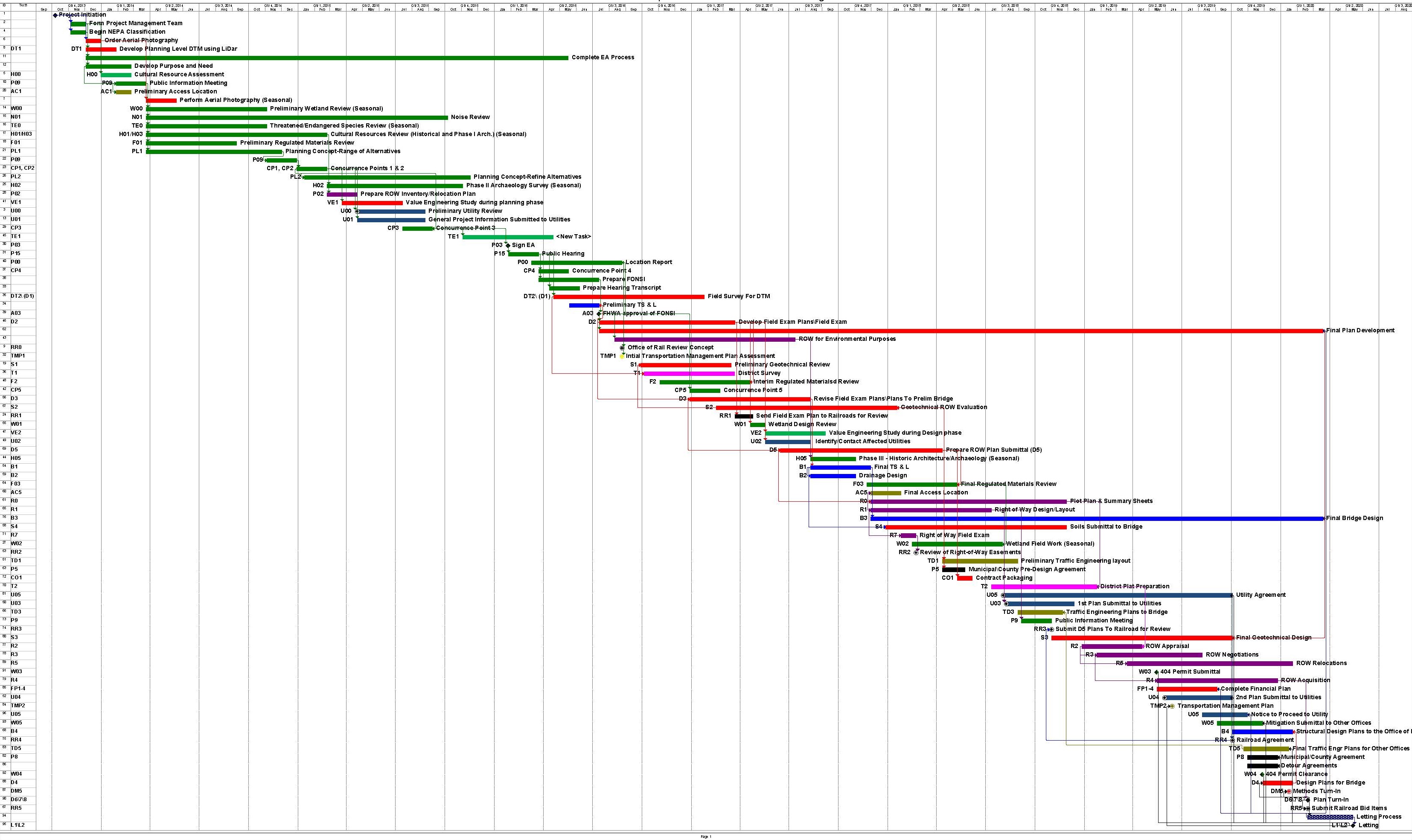 Notifications Earlier
Unavoidable Impacts Identified
Own the Process
Identify Where Relocations Go
Work on Modifications Together Earlier
12-16 months
Letting
Possession of Property
NTP to Utilities
Second Plan set to Utilities
First Plan set to Utilities
12
Pilot Project Goals
Identify Utilities Early in the Process
Conduct Notifications Much Earlier
Identify Project Utility Corridors
By D2 (20%) have a draft relocation plan
By D5 (85%) have a final relocation plan
Include known property needs in ROW design
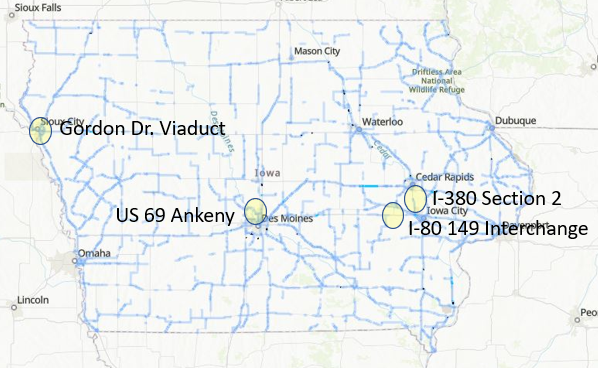 13
14
Multi-duct installations
Pilot project – I-80 & Hickman Road (U.S. 6)
Other efforts underway
U.S. 69 Ankeny
IA 122 Mason City
Install multi-duct conduit as part of the project
DOT pays for the design & installation
Capture lessons learned
15
16
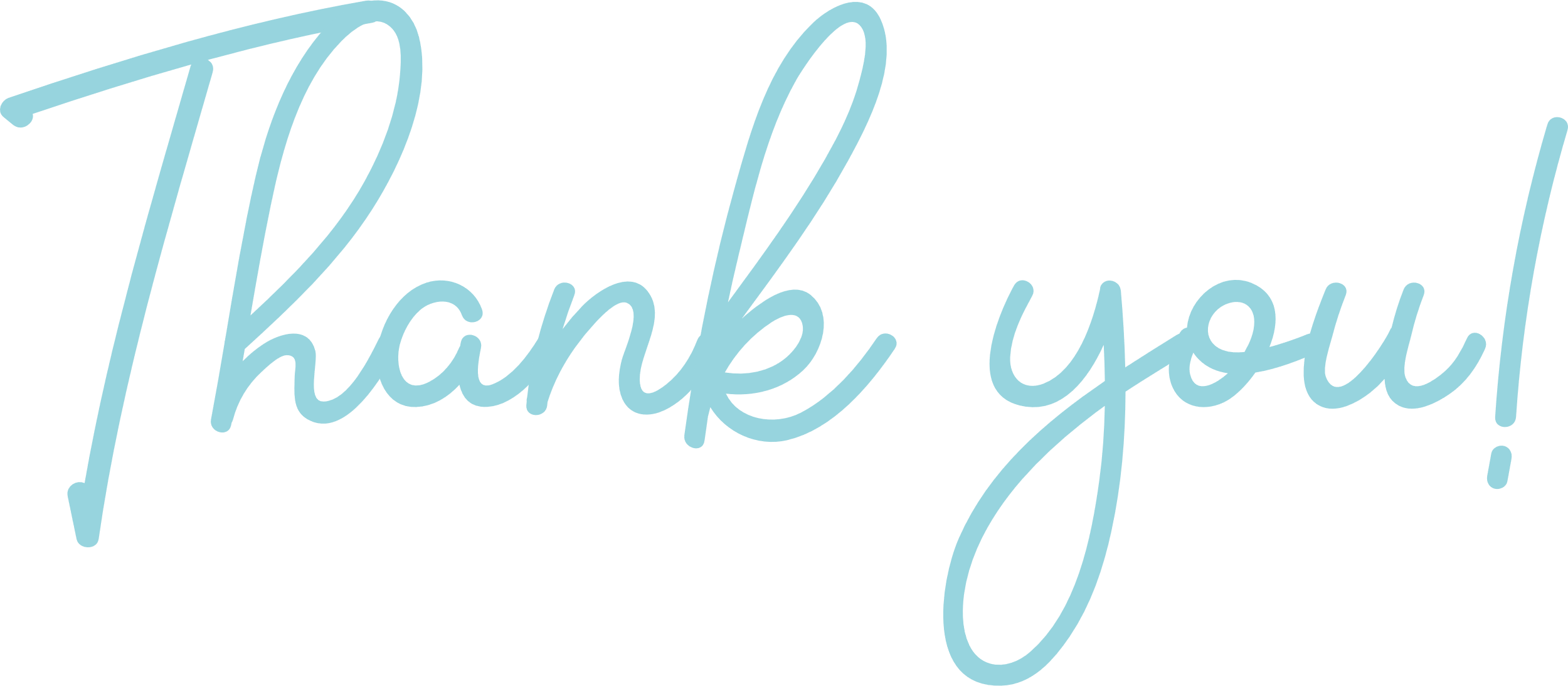 Questions?
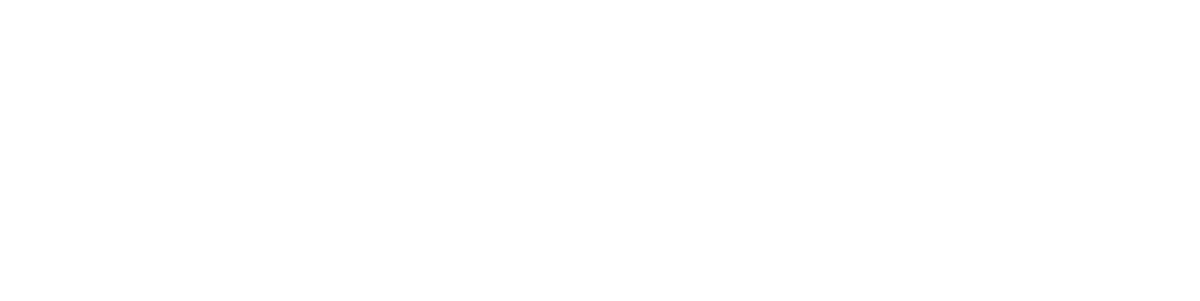 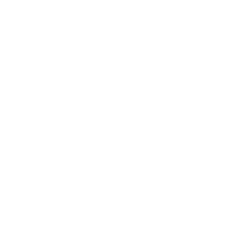 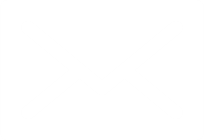 charlie.purcell@iowadot.us
515-357-0143